Klimaschutz und Corona Chancen für Kommunen
Dr. Volker Kienzlen
[Speaker Notes: Ja auch von mir ein herzliches Willkommen zur Auftaktveranstaltung von Klimaschutz konkret online
Schön, dass Sie dabei sind
Wir wollen Ihnen ab sofort regelmäßig immer Dienstags einen Einblick in ein aktuelles Thema geben]
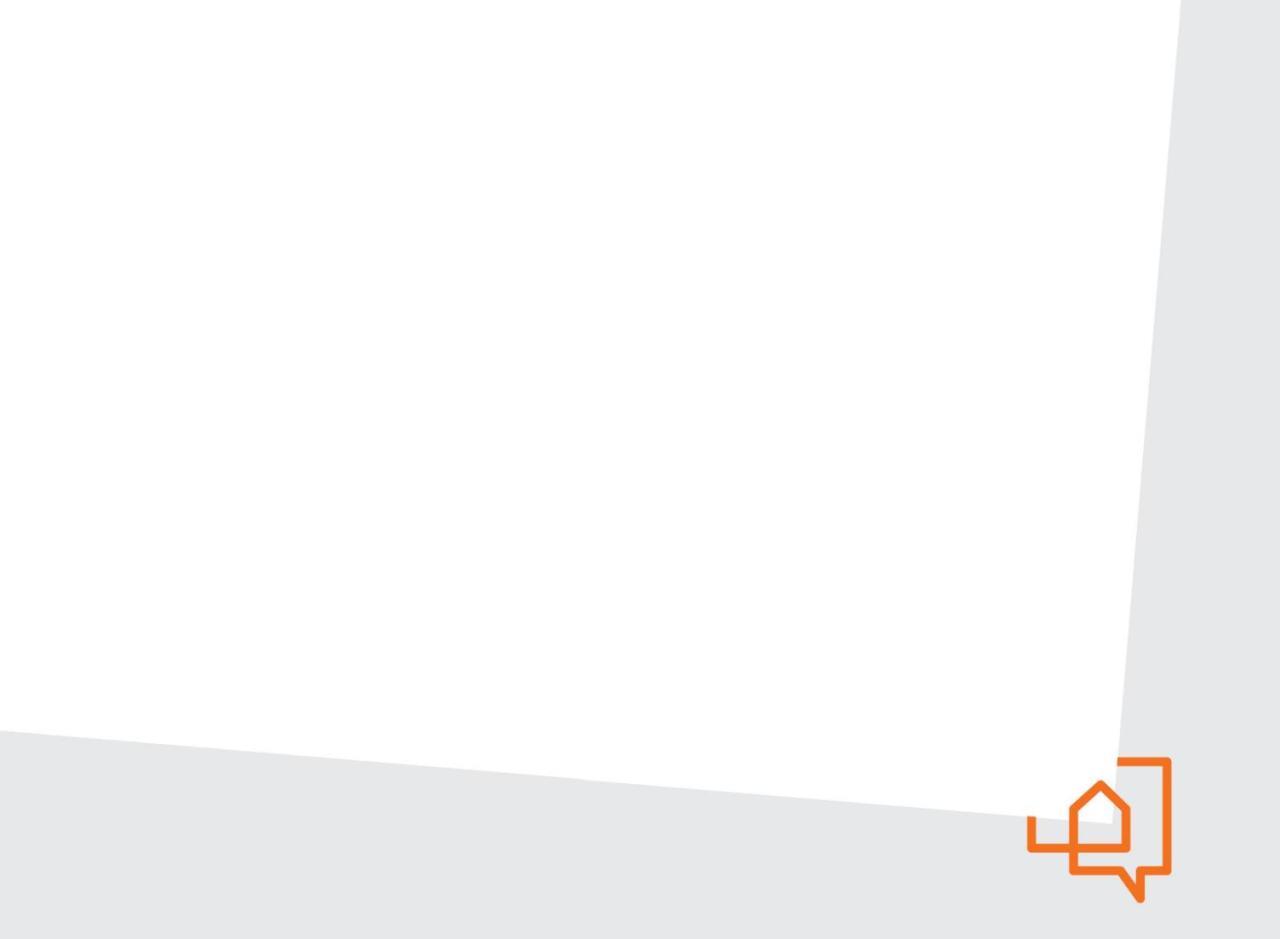 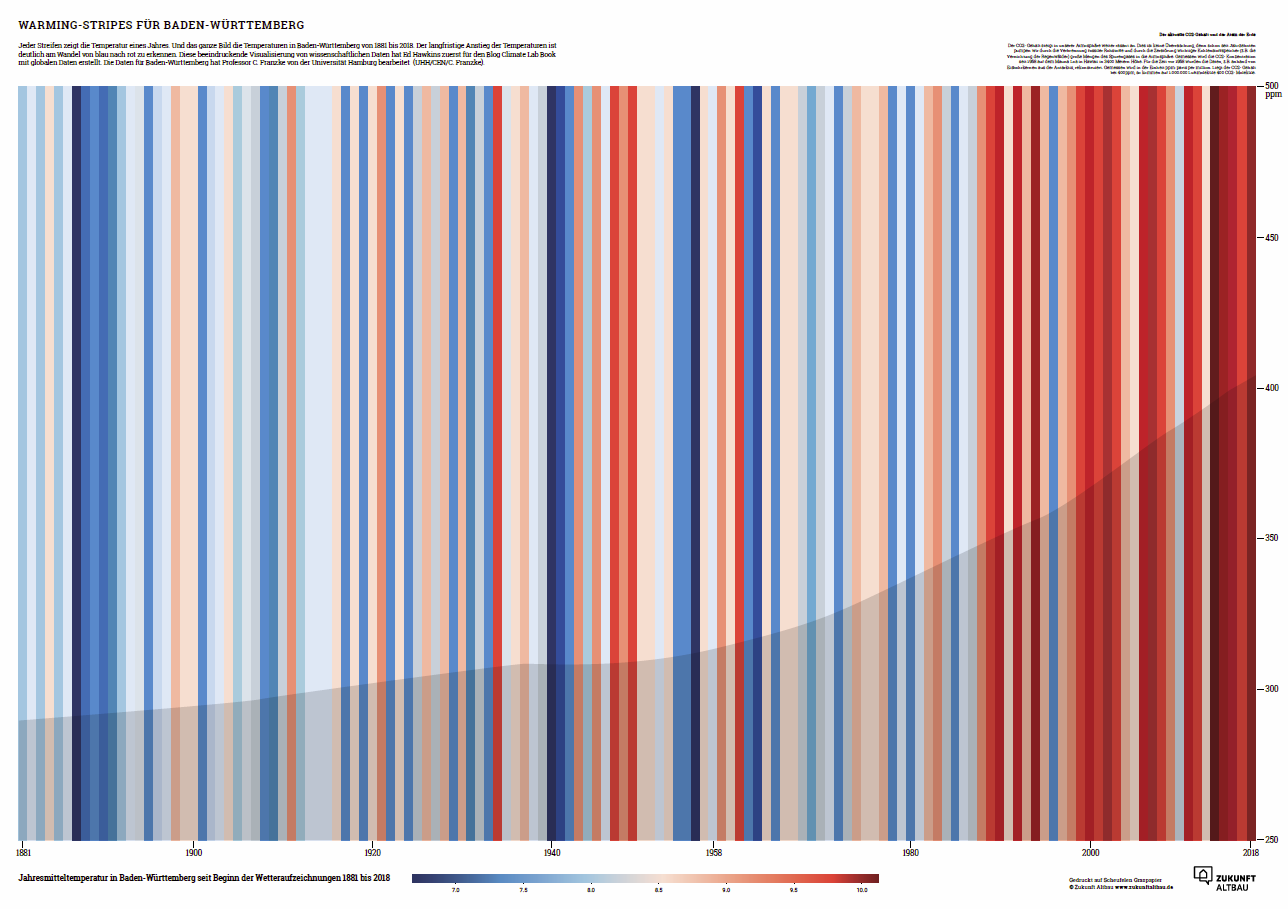 Sanierung als dynamische Aufgabe
[Speaker Notes: Die Klimakrise sehen wir im Gegensatz zu Corona schon lange auf uns zukommen. 
Seit zumindest 30 Jahren sind die Zeichen nicht zu übersehen
Im Gegensatz zu Corona gibt es drei bekannte sehr wirksame Medikamente: Erneuerbare Energien  -  Energieeffizienz - Genügsamkeit (Suffizienz)
Viele kennen diese Grafik]
Klimawandel sorgt die Menschen in Europa mehr als Covid 19
Über alle Länder hinweg bezeichneten 69 % der Befragten sich selbst als "ziemlich" oder "sehr" besorgt über den Klimawandel.
Quelle: Vattenfall 8/2020  aus eum daily 19.8.2020
[Speaker Notes: Veränderungen in den einzelnen Ländern unterschiedlich: 
In GB starke Zunahme der Pandemie besorgten, In Fin Zunahme der Klimawandelsorgen]
Difu – Umfrage 
bei OB und Bürgermeistern
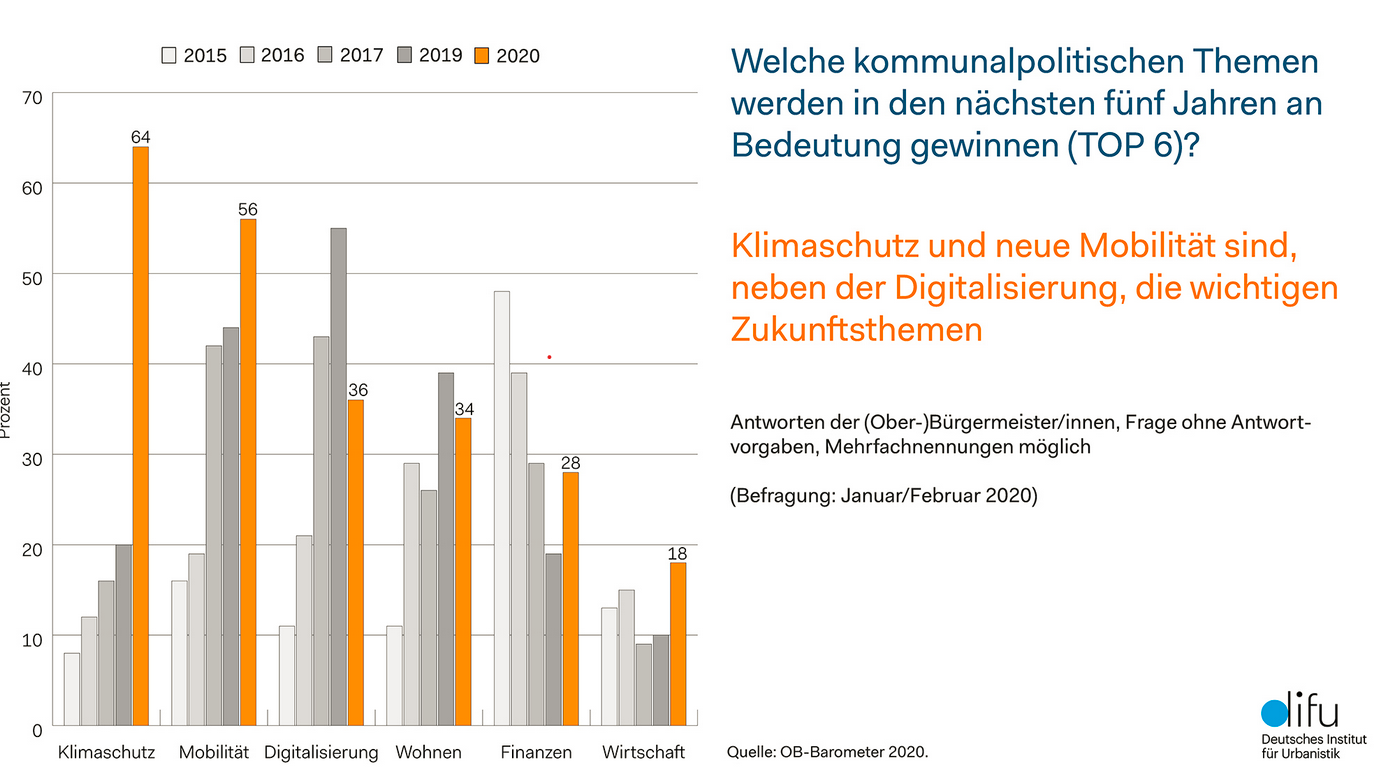 Die große Welle kommt noch...
4
Kommunen im Fokus
Strategie:
- Initialberatung- Vernetzung - Unterstützung kommunale Wärmeplanung - Förderberatung…
Kommunale Liegenschaften
- Energiemanagement- Contracting
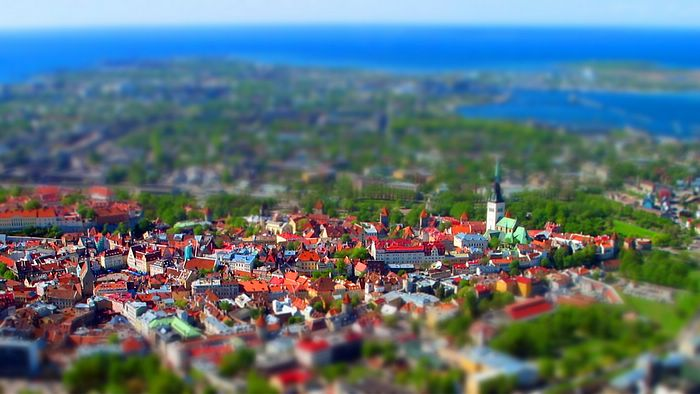 Bürger mitnehmen: Zukunft Altbau
5
Strategieberatung Klimaschutz
Initialberatung für alle kommunalen Akteure
Quick Check kommunaler Klimaschutz
Nächster Schritt: geförderte Fokusberatung
Harald.bieber@kea-bw.de 

Auf Anfrage: individuelle Auswertung des Statusberichts kommunaler Klimaschutz
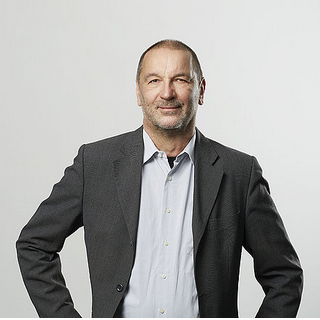 6
eea: Systematisches Vorgehen beim Klimaschutz
Derzeit 140 teilnehmende Städte, Gemeinden und Landkreise
eea garantiert systematische und wirksame Klimaschutzaktivitäten
Managementprozess steht im Vordergrund
Berater unterstützenwww.kea-bw.de/eea
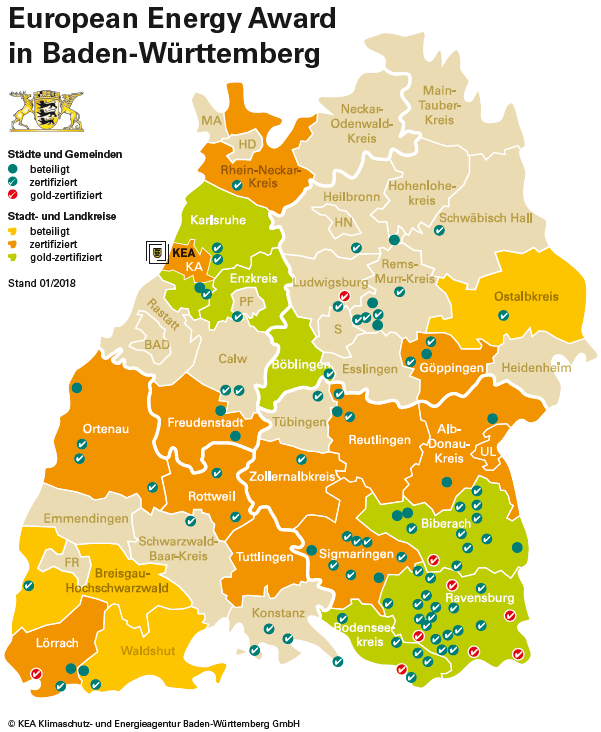 7
Vorbild: kommunale Liegenschaften
Energiemanagement heißt
Verbrauchsüberwachung
Betriebsoptimierung
Nutzersensibilisierung
Sanierungsstrategie
§ 7 b KSG*: Verpflichtung zur Bereitstellung der Verbrauchsdaten
Kom.EMS nutzen und zertifizieren lassen
Photovoltaik auf allen Liegenschaften
www.kea-bw.de/energiemanagement



* mehr Infos zum Klimaschutzgesetz bei klimaschutz-konkret online – siehe www.kea-bw.de/veranstaltungen
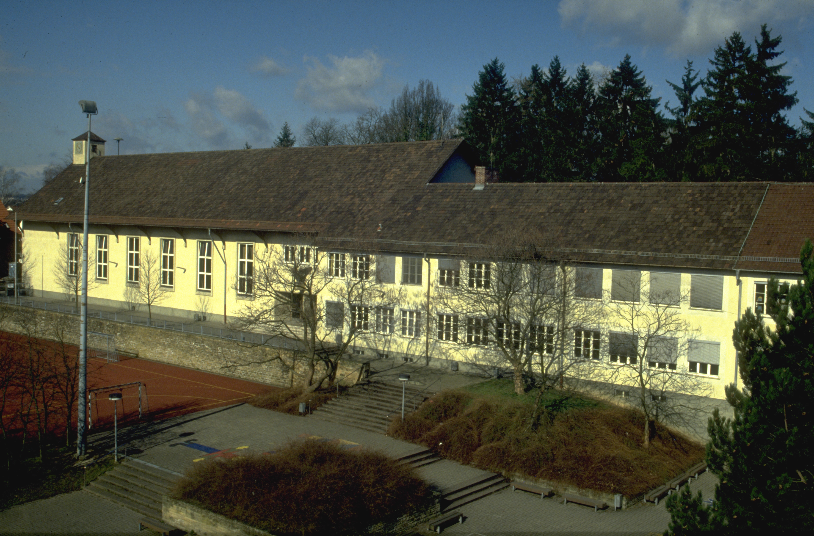 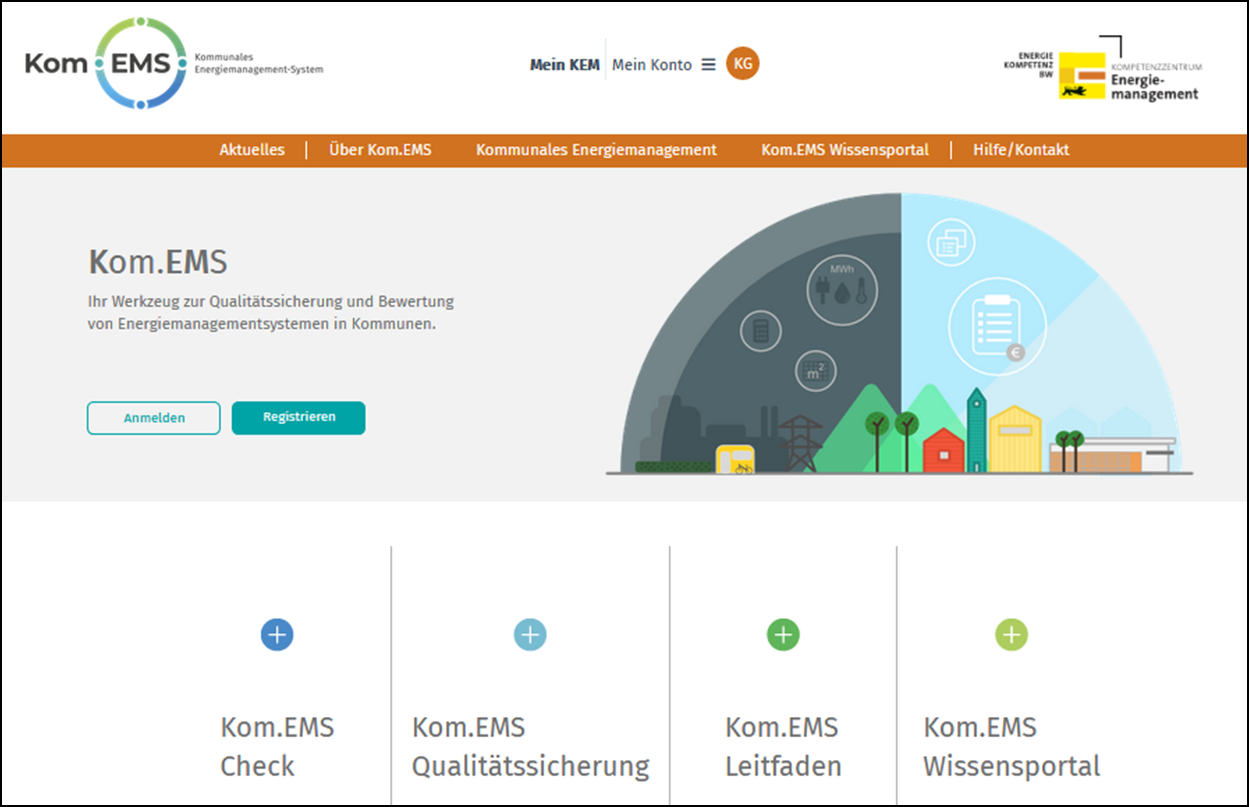 8
Sanierung kommunaler  Liegenschaften ohne Eigenkapital
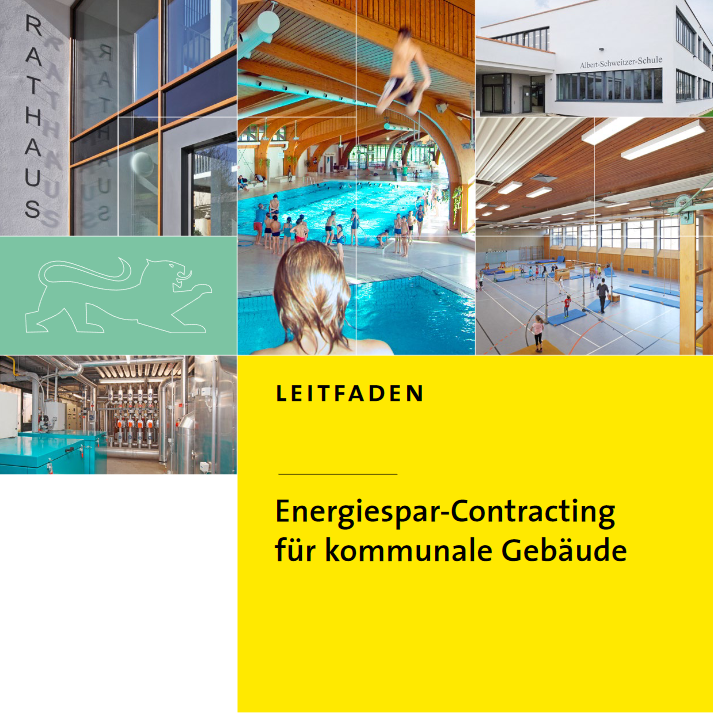 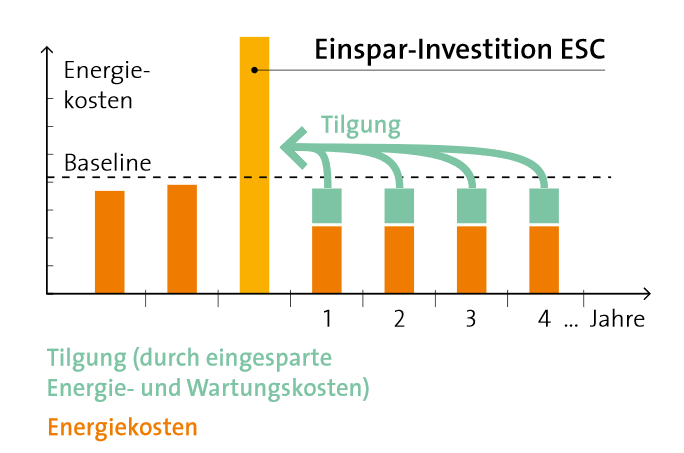 Contractor plant, baut und betreibt und garantiert Einsparung
zum Beispiel für Schulsanierungen, Straßenbeleuchtung
klimaneutraler Gebäudebestand
www.kea-bw.de/contracting
9
Unterstützung bei kommunaler Wärmeplanung
§ 7 c, d KSG* Verpflichtung zur Kommunalen Wärmeplanung 
Leitfaden kommt
Unterstützung und Vernetzung der verpflichteten Kommunen (workshops, webinare...) 
www.kea-bw.de/wärmewende* 



* mehr Infos zum Klimaschutzgesetz bei    klimaschutz-konkret online    – siehe www.kea-bw.de/veranstaltungen
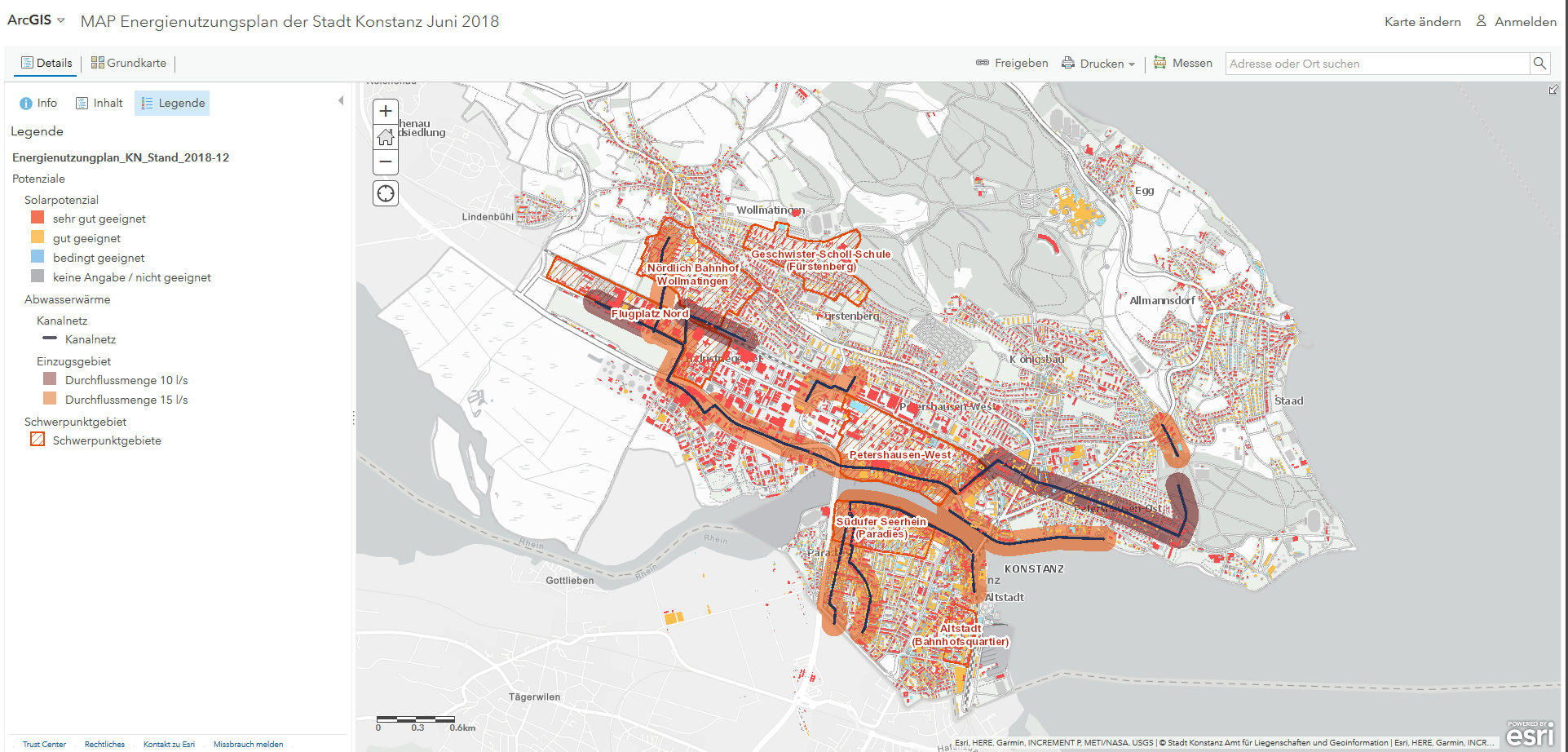 10
Lokale Wirtschaftsförderung:  KfW-Mittel„energieeffizient bauen und sanieren “ bewerben
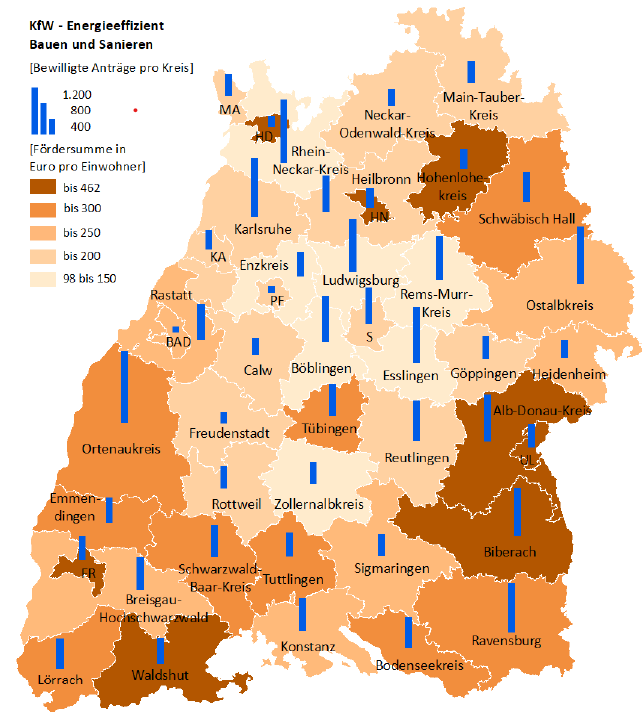 Bürgerberatung durch regionale Energieagentur
Infomaterialien von www.zukunftaltbau.de ins Rathaus
Veranstaltungen mit Handwerk und Banken
Sanierungsmobil
…
Quelle: Statusbericht kommunaler Klimaschutz
11
Klimaschutz – jetzt!
Nachhaltige Entwicklungmacht auch Ihre Kommune widerstandsfähiger – packen Sie´s an!
12